ESTABLISHING A BUSINESS
Who is an entrepreneur?
An entrepreneur is someone who CONCEPTUALIZES the business idea, takes the RISK, organizes the RESOURCES to start a NEW BUSINESS.
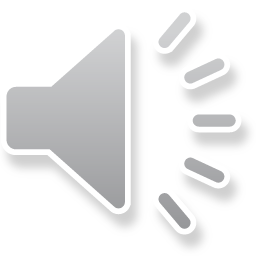 Entrepreneur VIDEO
Functions of an entrepreneur
1. Conceptualization – form the new idea for the business. This can come from a need, the entrepreneur’s skill, entrepreneur’s experience or an advancement on an existing good or service.
2. Planning – Identifying the targets, goals and objectives and ways to accomplish them.
3. Financing – Find the money to start the business
4. Resources – the entrepreneur has to identify the resources the business require and find them.
5. Risk – The entrepreneur has to risk his capital and time to start the business not knowing if he would make a profit.
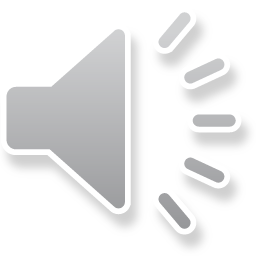 Characteristics of an entrepreneur
Creative – this is the ability to develop new ideas and ways of doing things.
Innovative – developing new ideas or making changes to an existing idea.
Flexible – ability to react to changes quickly and do many task at the same time.
Determine/Persistent – never give up attitude even though sales may be slow or the business is making a profit.
Risk taker – Willing to risk money, time and capital not knowing if the business would be profitable.
Reasons to establish you own business
To be independent- not dependent  on anyone for a salary.
To be your own boss- do what you want when you want.
Financial freedom – earn an income which is not limited to a fixed amount.
Work at your own time
Do something you love
Make your own decisions
Importance of the entrepreneur
Provide goods and services to a community and country
Create jobs
Utilize local raw materials
Support larger businesses
Help earn foreign exchange